Abundance Estimates
Recruitment
Natural Mortality
Population
Numbers
Fishing Mortality
Immigration
Emigration
Common Abundance Estimates
CPE/CPUE (relative density)

Depletion/Removal (estimate of N0)

Mark-Recapture (estimate of N0)
2
Abundance -- CPE
Catch-Per-Unit-Effort
Consider …
Lake A – 4 nets, 40 total fish
Lake B – 2 nets, 30 total fish
Which lake has a higher density of fish?

Consider …
Stream A – 50 fish in 25 minutes of shocking
Stream B – 60 fish in 35 minutes of shocking
Which stream has a higher density of fish?
3
Abundance -- CPE
Catch-Per-Unit-Effort
CPUE or CPE

Calculated as 
(Catch / Effort)*scaling factor

Examples
50 Lake Trout in 1600 m of gillnet set for 2 nights
50 Brook Trout in 1600 s of electrofishing
4
Abundance -- CPE
Catch-Per-Unit-Effort
Electrofishing
Longlines
Gillnet
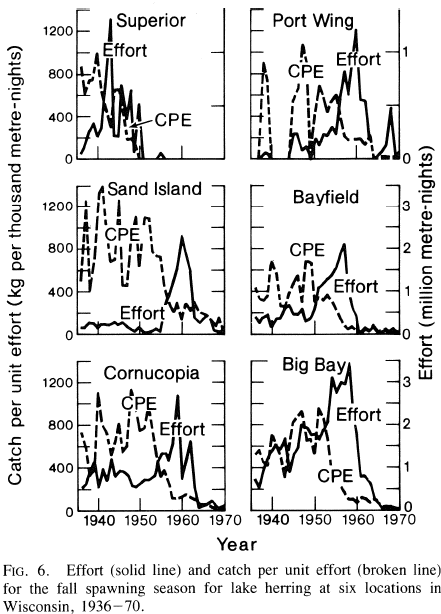 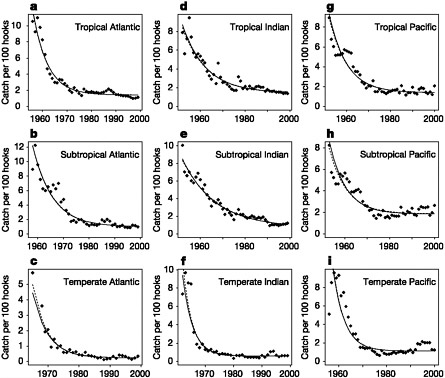 Trawling
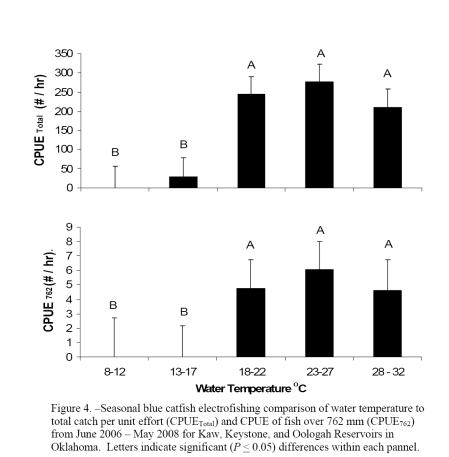 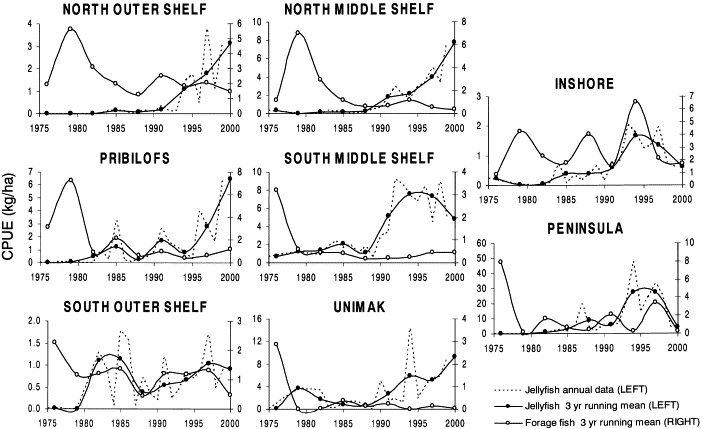 5
Abundance -- CPE
Catch-Per-Unit-Effort
Define
Ct = catch at time t
ft = fishing effort at time t
q = catchability coefficient
proportion of population captured w/ one unit of effort
As long as one unit of effort is small (discuss more later)

What is …
q*ft 
q*ft*Nt
q*Nt

Thus, CPE measures relative abundance
6
Abundance -- CPE
CPE Measures Relative Abundance
Ct/ft = q*Nt
CPE directly estimates abundance
“Things seem as they really are” – i.e., if CPE de/increases then abundance de/increases proportionately
CPEt
Abundance (Nt)
7
Abundance -- CPE
[Speaker Notes: Discuss how it is the equation of a line, show how CPE decreases as N decreases, etc.]
CPE Measures Relative Abundance
ONLY …
of portion of stock vulnerable to the gear
if q is constant (see readings)
8
Abundance -- CPE
Non-Constant q (Hyperstability)
CPE overestimates abundance
“Things seem better than they really are”
Common when fisheries are good at searching and finding fish
CPEt
Abundance (Nt)
9
Abundance -- CPE
Non-Constant q (Hyperdepletion)
CPE underestimates abundance
“Things seem worse than they really are”
Common when fish get sequentially harder to catch (e.g., “spook”)
CPEt
Abundance (Nt)
10
Abundance -- CPE